Hoofdstuk 4: Trias politica: Scheiding of evenwicht der machten
De deelvraag van dit hoofdstuk luidt:

  “Hoe en met welk doel is de trias politica ontstaan? En Hoe is deze in Nederland uitgewerkt?
Trias Politica: scheiding of evenwicht van machten
Doel van de trias politica:

“ Voorkomen dat een persoon of een kleine groepering alle macht in handen krijgt.”

Extra: 
‘Machten die elkaar controleren’
‘Machten die elkaar in evenwicht houden’
Trias politica in theorie
De trias politica van Montesquieu in theorie:

Eerste macht: Wetgevende macht (parlement)

Tweede macht: Uitvoerende macht (regering)

Derde macht: (onafhankelijke) Rechterlijke macht (rechters)
Werking van de Trias Politica:
Extra:

- Macht wordt verdeeld over verschillende  organen; 

- De machten hebben niets over elkaar te zeggen;

- De machten vullen elkaar aan en kunnen (moeten) elkaar wel controleren. (checks- and balances)
Trias Politica in de Nederlandse rechtsstaat
Wetgevende macht = Parlement en Regering

Uitvoerende macht= Regering

(onafhankelijke) Rechterlijke macht = Rechters

Conclusie: 
    Balans slaat deels door naar de regering die zowel uitvoerende als wetgevende macht heeft.
Samenspel van de drie machten
Wetgevende macht: 
& Invoeren van een rookverbod in de horeca
& Invoeren van de identificatieplicht
& Invoeren van een (Sociaal )Leenstelsel voor studenten
& Verkorten van de duur van de WW- uitkering
& Invoeren van minimumstraffen / Verhogen van de maximumstraffen
& Strafbaar stellen van illegaliteit

    De macht van de wetgevende macht wordt hier en daar ingeperkt door de Europese Unie! (blz 48 tekstboek)
Samenspel van de drie machten
Uitvoerende macht:
Controle op roken in horecagelegenheden
Controle op bij zich dragen van identiteitsbewijs
Verstrekken van leningen aan studenten
Uitkeren van een WW- uitkering
Opsporen en vervolgen van verdachten van strafbare feiten
De Vierde macht (ambtenaren)
Ambtenaren worden ook wel de Vierde Macht genoemd.

Hun macht ontstaat vanwege:
Adviseren en inwerken van ministers en staatssecretarissen o.b.v. deskundigheid en kennis;
Discretionaire bevoegdheid: mogen in sommige gevallen zelfstandig beslissingen nemen over hoe een wet toegepast moet worden.
Samenspel van de drie machten
(Onafhankelijke) Rechterlijke macht:

# Uitspraken doen in individuele (straf)zaken.
# Beoordelen of bv. politie en justitie zich aan de wet hebben gehouden. (rechtsbescherming van burgers en voorkomen van rassen- of klassenjustitie)
# De Nederlandse wet toepassen en interpreteren.
Trias Politica,Ieder zijn taak …
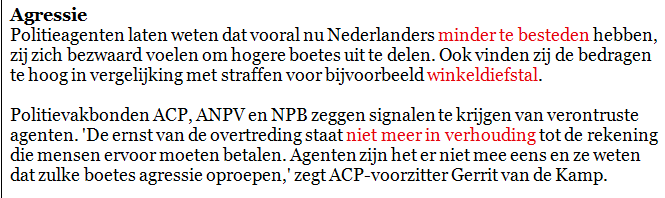 Opdracht: Holleeder strafvermindering
Lees het artikel: “Holleeder krijgt negen jaar cel”
Maak vraag 1 t/m 5. Schrijf de antwoorden op het stencil.

Bespreken van vraag 1 t/m 5 klassikaal

Filmpjes:

Pleidooi van advocaat Kuijpers, uitgezonden door de NOS; 3 minuten
 
http://www.youtube.com/watch?v=dRokQ4eB2Uo
 
Uitspraak zaak Holleeder bij Nova; 32 minuten (selectie maken voor de les)
            http://www.youtube.com/watch?v=F6i0ds27Zb4